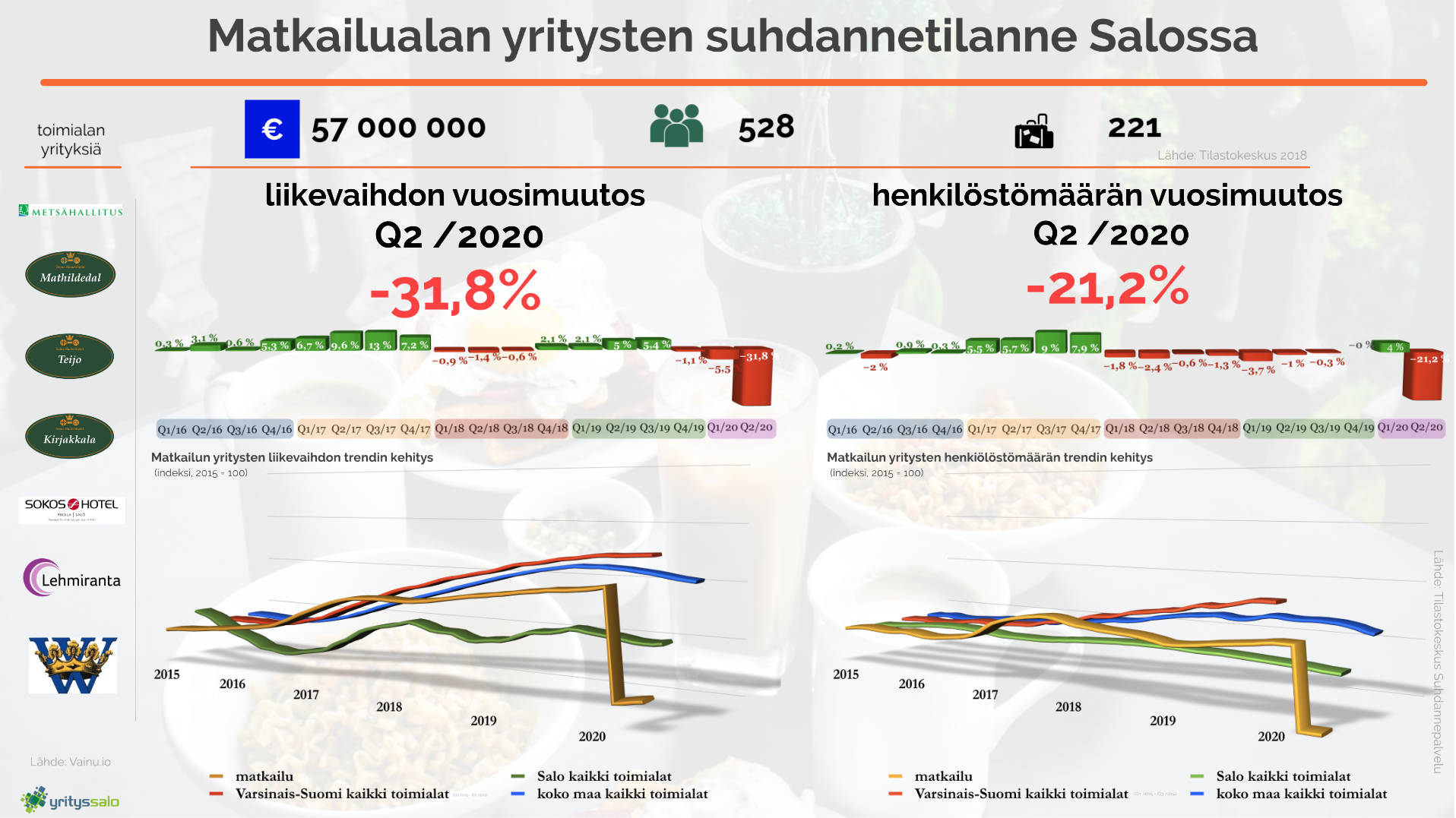 Lähde: Tilastokeskus Suhdannepalvelu